MEET ITALY – VET 
Mobility for employability
Br. projekta:
2016-1-HR01-KA102-022125
Projekt mobilnosti koji je Hotelijersko-turističkoj i ugostiteljskoj školi odobrila Agencija za mobilnost i programe EU u okviru programa Erasmus+ te dala financijsku potporu iz koje su pokriveni svi troškovi: pripreme, prijevoza, smještaja, organizacije praktične nastave i povratka.
Cilj projekta:
Projektom se želi omogućiti stjecanje kompetencija  u hotelijersko-turističkim i ugostiteljskim zanimanjima kako bi učenici u budućnosti bili konkurentniji na tržištu rada.
Učenici uključeni u projekt
Učenici četvrtih razreda, zanimanje hotelijersko-turistički tehničar
Tijekom trajanja projekta (2016., 2017.) u mobilnost je uključeno 60 učenika
Kriteriji za odabir sudionika:
postignut uspjeh u školi
zainteresiranost za usavršavanjem u internacionalnoj okolini
sudjelovanje na natjecanjima, uzorno vladanje, preporuka nastavnika 
motivacijsko pismo
Bergamo,Italija3.10.2017-25.10.2017
Pogled  na stari dio grada Citta Alta s glavne prometnice.
Stručna praksa
Barbara Čemeljić, Icreatours
Maria Puhalović, Fuori Porta
Matija Florani, Villa Priula
Lea Pernar, Botton D’oro
Mario Smakaus, hotel Bigio
Baldo Karinja, hotel Riposo
Kristina Pleško, Uptown B’N’B
Ivana Goa Majdandžić, hotel Piemontese
Karla Tepša, hostel Bergamo Centrale
Petra Burić, I.A.T Bergamo, Citta Alta
Matea Jagnjić i Ana Vicković, Auryn Viaggi
Klara Mikecin i Jelena Aničić, Turismo Bergamo
Luka Škara, Ostello Monterosso
Pronto!
Izleti
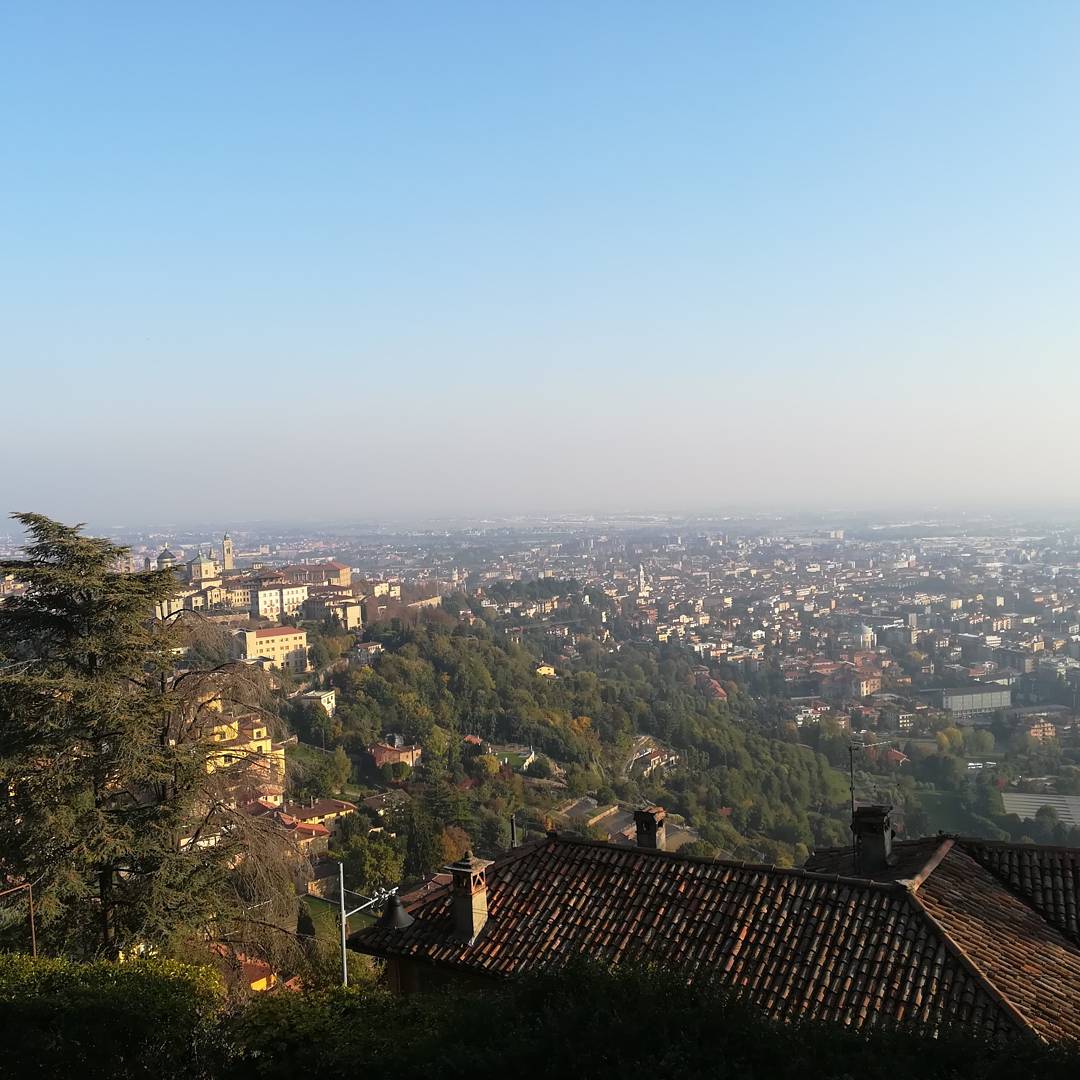 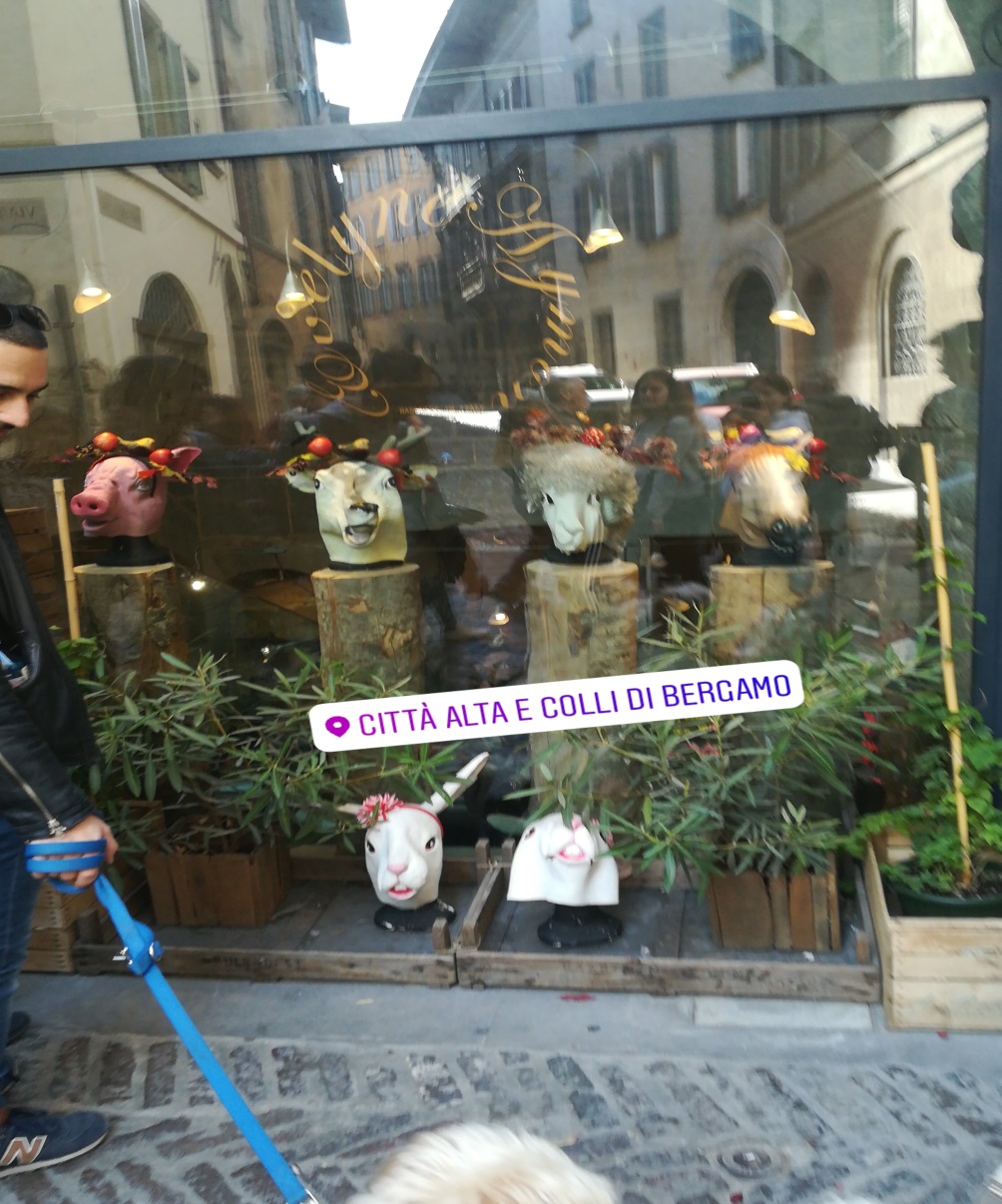 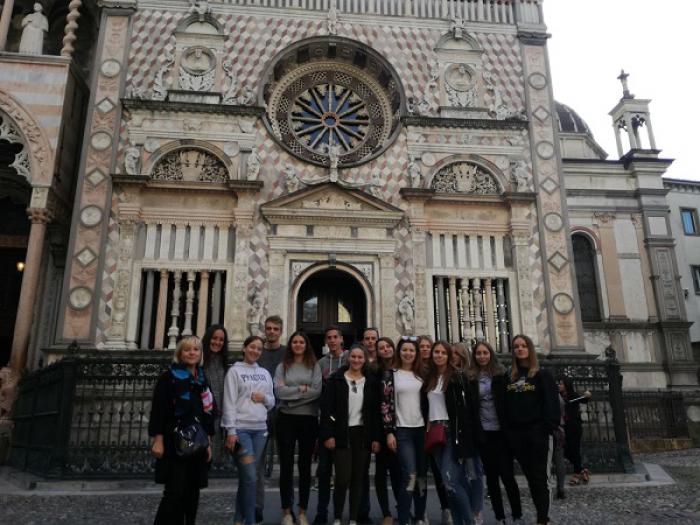 Citta Alta, Bergamo
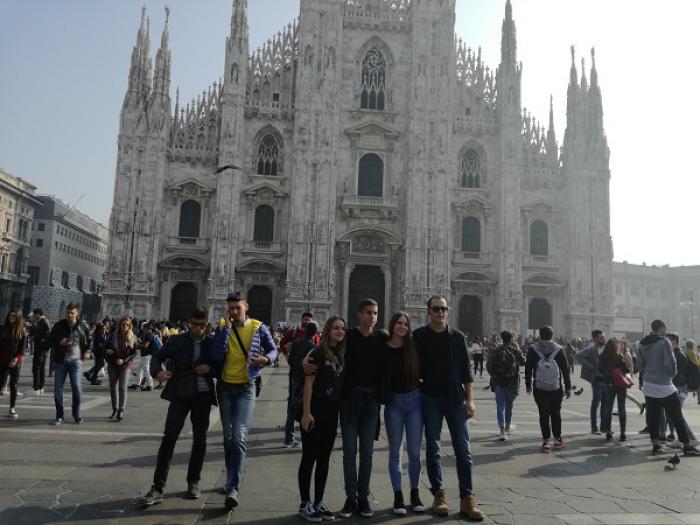 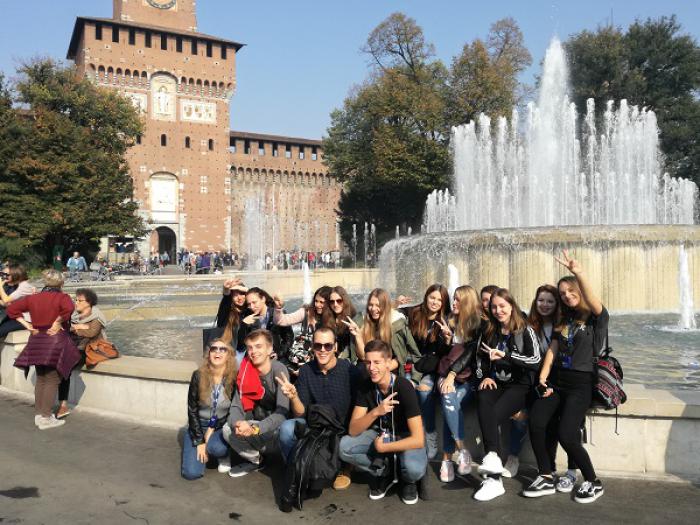 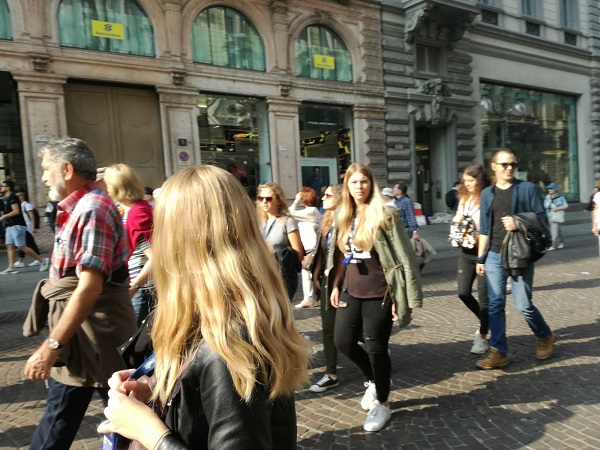 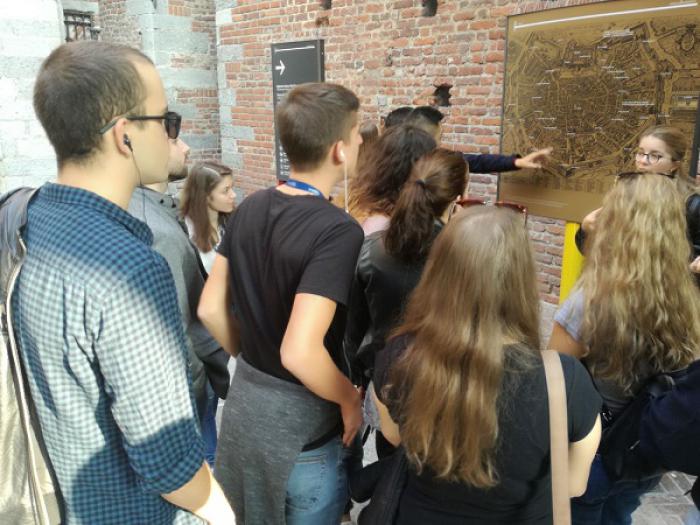 Milano
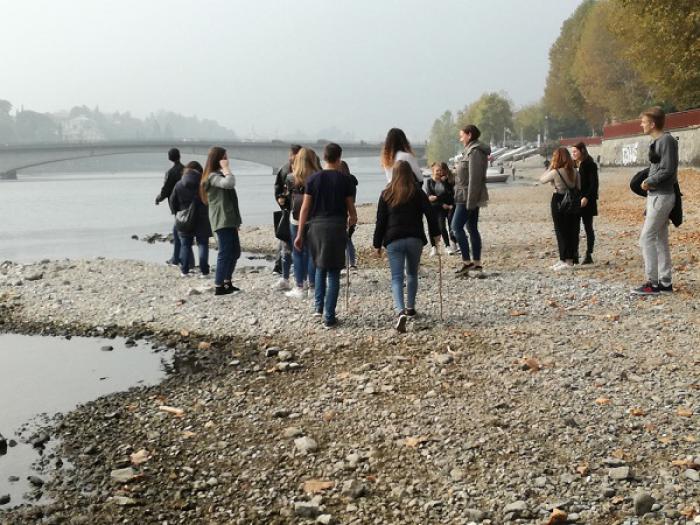 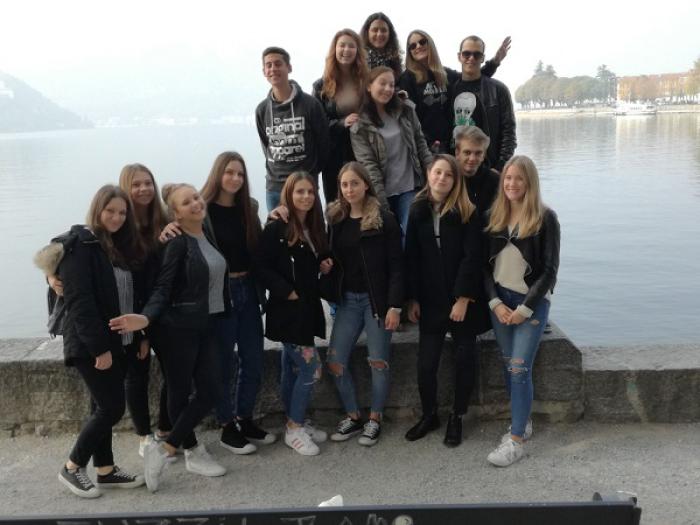 Lecco
Dobrobiti Erasmus+ projekta:
Stekli smo nova radna iskustva 
Dobili smo certifikate za lakše buduće zaposlenje
Poboljšali smo svoje govorne i jezične vještine
Upoznali smo talijansku kulturu i običaje 
Stekli smo nova i učvrstili stara prijateljstva
Upoznavali smo i istraživali nova mjesta (Bergamo, Milano, Lecco,...)
Upoznali smo tradicionalnu kuhinju
  Casoncelli alla Bergamasca, scaloppine,Polenta  e Osei...
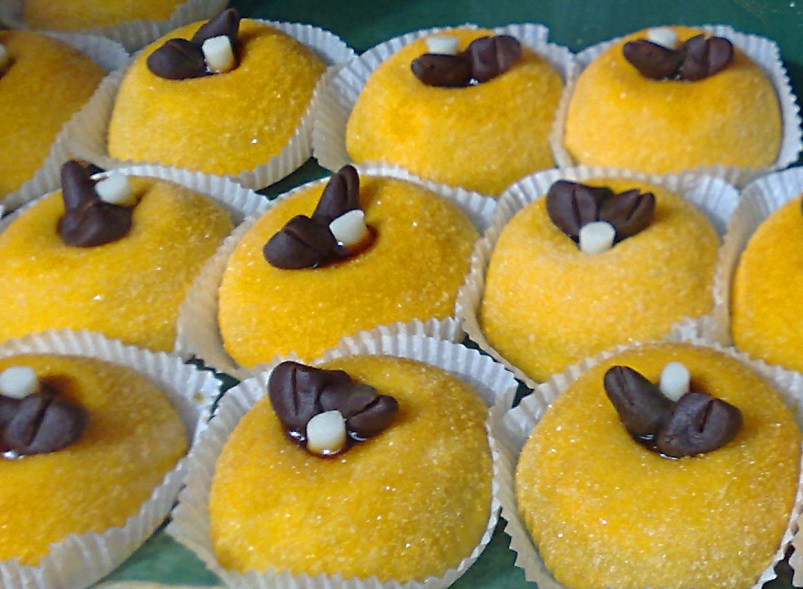 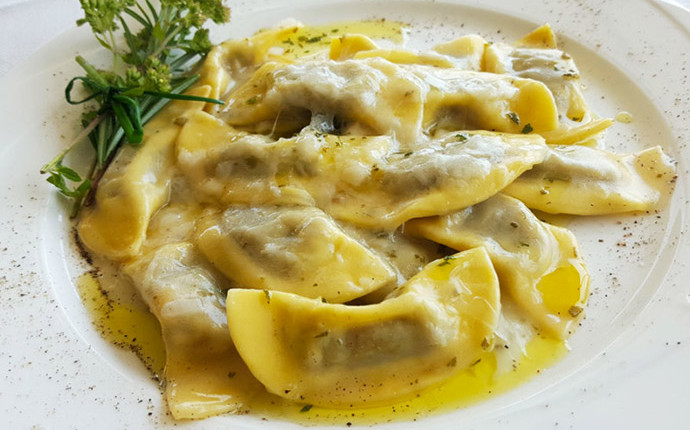 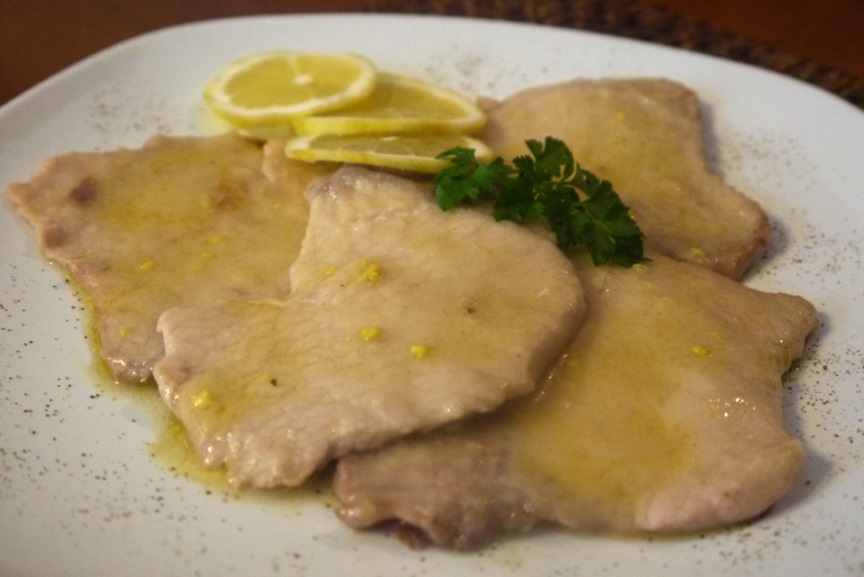 Zabavljali smo se
Sastanak G7 o agrikulturi u Bergamu u vrijeme našeg boravka (vidjeli smo kako funkcionira grad u vrijeme velikih sastanaka)
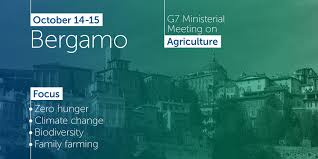 HVALA NA POZORNOSTI!
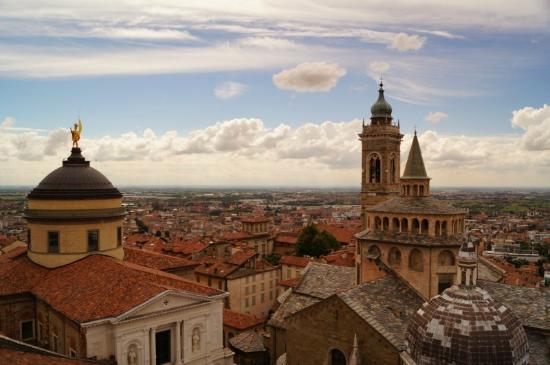